Porting LHC detector simulations on Intel Xeon and Xeon Phi architectures
Andrei Gheata for the GeantV project

Intel HPC Developers Conference, November 14th – 15th, 2015
Outline
GeantVectorized – a fresh start for HPC particle transport simulations
The problem
Challenges, ideas, goals, design
Main components and features
Vectorization: overheads vs. gains
Geometry and physics performance
Performance benchmarks
GeantV on Intel®Xeon
Harnessing the Phi: the X-Ray benchmark
andrei.gheata@cern.ch
2
The problem
Detailed simulation of subatomic particle transport and interactions in detector geometries
Using state of the art physics models, propagation in fields in geometries having complexities of millions of parts
Heavy computation requirements, massively CPU-bound, seeking organically HPC solutions…
The LHC uses more than 50% of its distributed GRID power for detector simulations (~250.000 CPU years equivalent so far)
http://atlas.ch
andrei.gheata@cern.ch
3
Optimizing the legacy code…
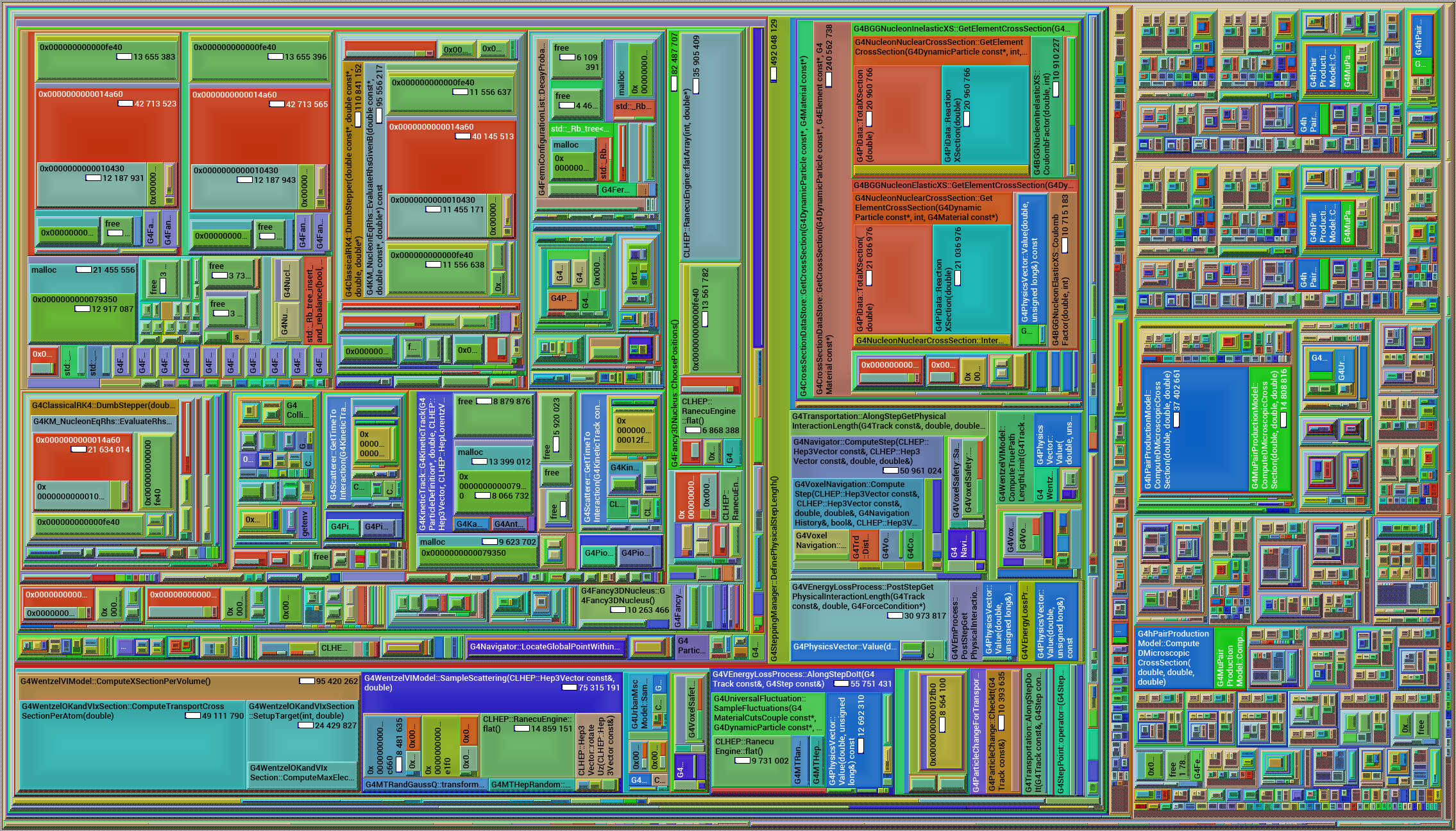 The state of the art HEP code is Geant4
Code of large complexity, used in high energy, nuclear and accelerator physics, as well as studies in medical and space science
Why not Geant4+?
Scalar by design
Very deep call stack (IC misses) and virtual table structure
Hotspots practically inexistent
 Codebase very large and non-homogenous
Embarrassing parallelism implemented already
Fine grain concurrency (ILP) hard to address with this design
Callgrind call map of Geant4
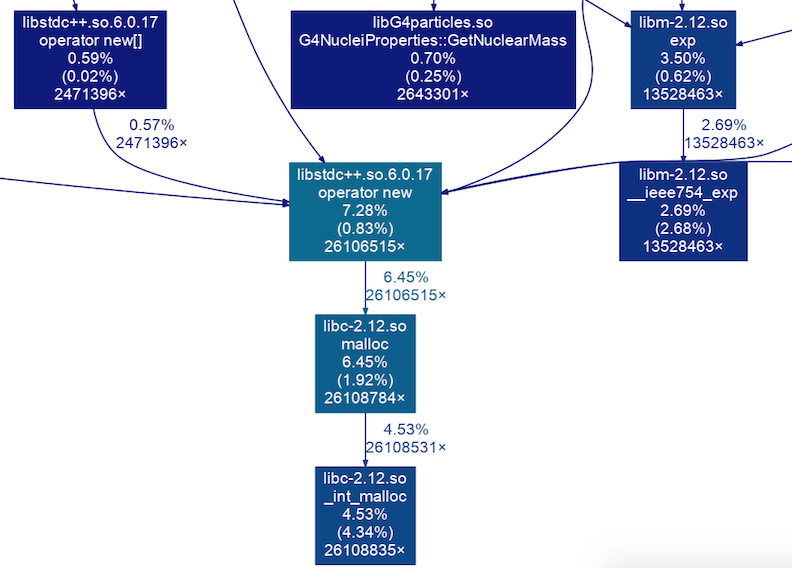 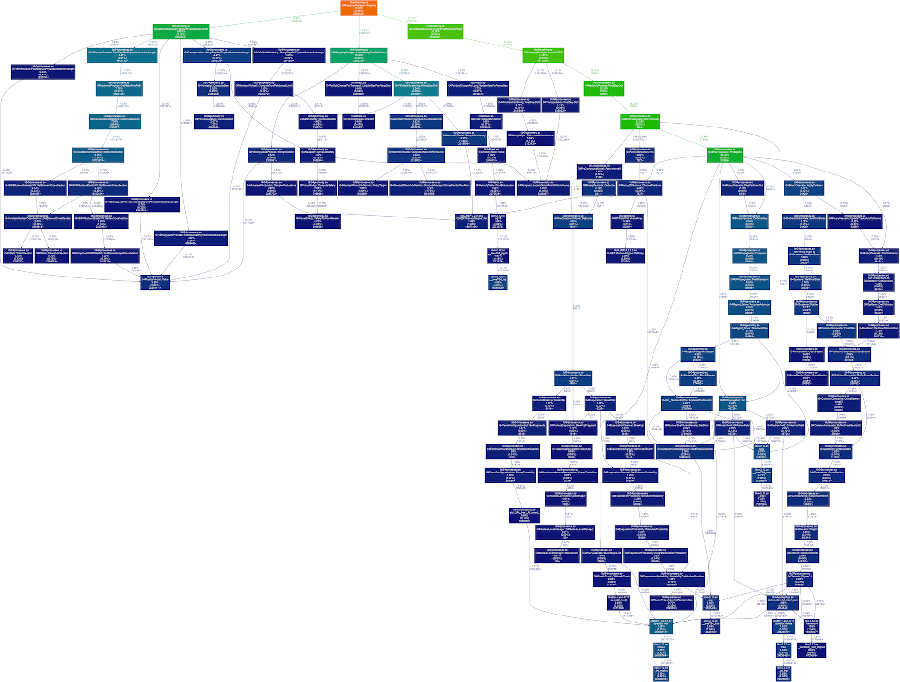 Smaller and smaller boxes…
Snapshot of Geant4 call stack
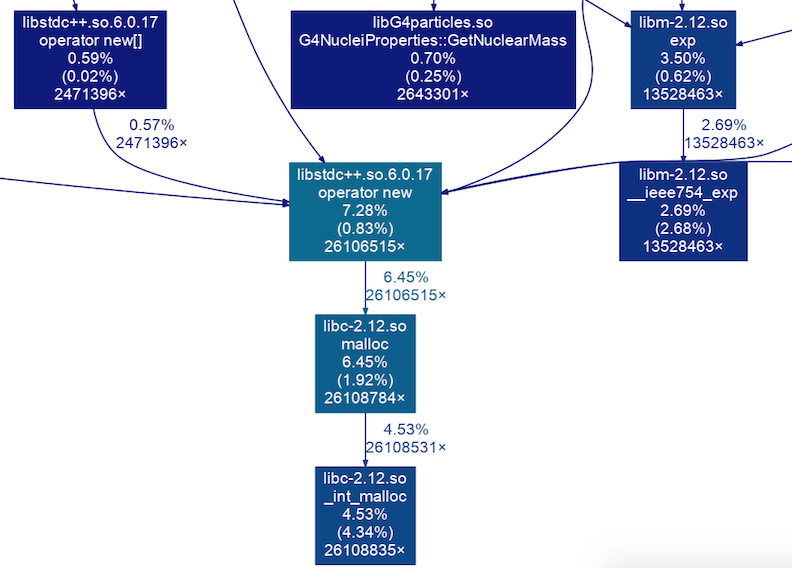 andrei.gheata@cern.ch
4
… or starting afresh
Transport particles in groups (vectors) rather than one by one
Group particles by geometry volume or same physics
No free lunch: data gathering overheads < vector gains
Dispatch SoA to functions with vector signatures
Use backends to abstract interface: vector, scalar
Use backends to insulate technology/library: Vc, Cilk+, VecMic, … 
Redesign the library and workflow to target fine grain parallelism
CPU, GPU, Phi, Atom, …
Aim for a 3x-5x faster code, understand hard limits for 10x
distance( double &);
distance( vector_type  &);
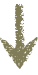 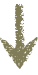 template<class Backend>
Backend::double_t 
common_distance_function( Backend::double_t input )
{
    // Single kernel algorithm using Backend types
}
struct ScalarBackend
{
    typedef double double_t;
    typedef bool   bool_t;
    static const bool IsScalar=true;
    static const bool IsSIMD=false;
};
// Functions operating with backend types
struct VectorVcBackend
{
    typedef Vc::double_v double_t;
    typedef Vc::double_m bool_t;
    static const boolIsScalar=false;
    static const bool IsSIMD=true;
};
// Functions operating with backend types
code.compeng.uni-frankfurt.de/projects/vc
andrei.gheata@cern.ch
5
Scalar interface
Vector interface
Geometry
Filters
(Fast)Physics
Filters
Stepper
Input queue
Vol2
Vol3
Voln
e+/e-
γ
Vol1
105 baskets/sec
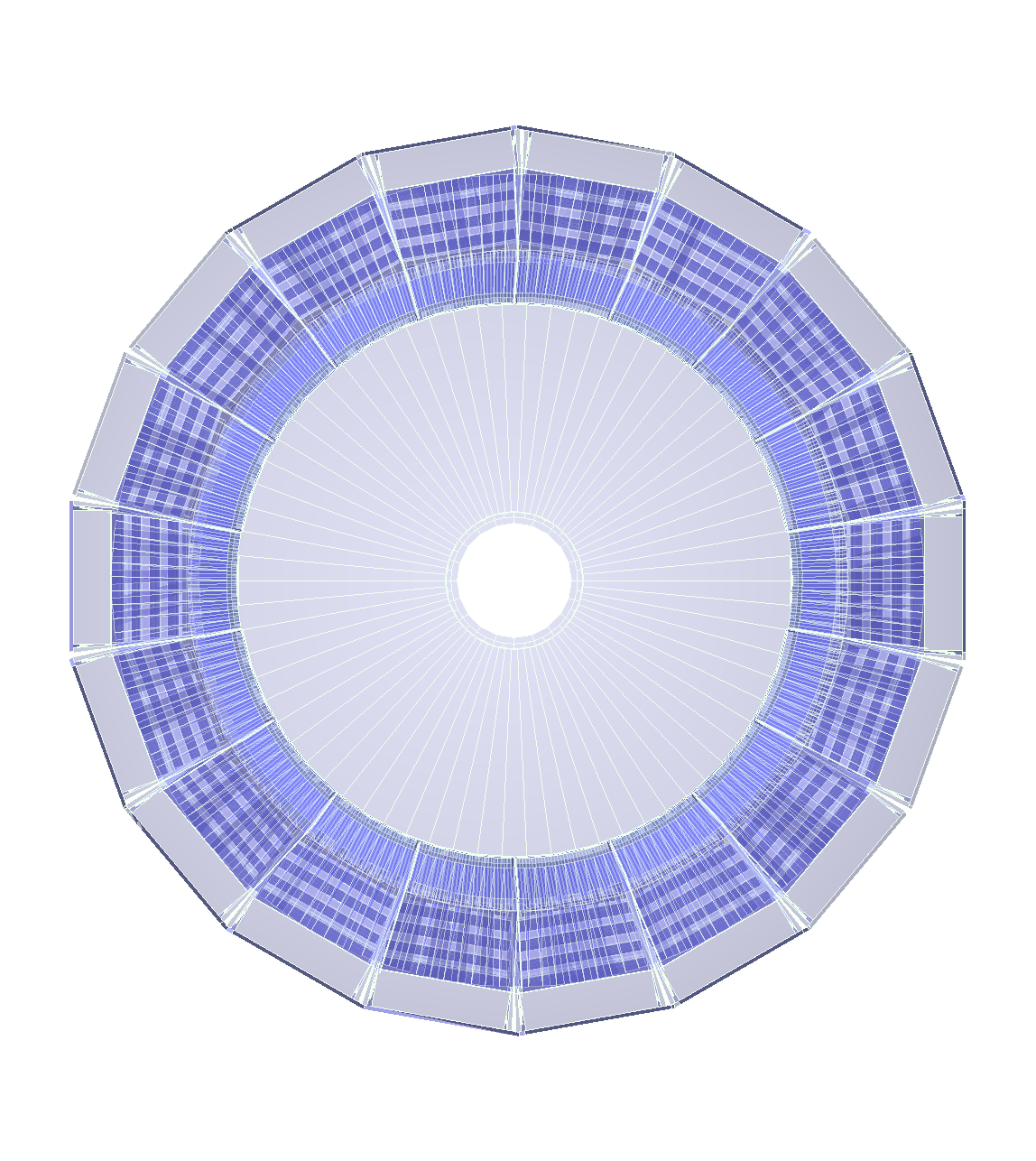 Vector
stepper
Baskets
Step sampling
Filter neutrals
(Field) Propagator
Step limiter
reshuffle
Outputs
Physics sampler
Coproc. broker
Scheduler
VecGeom
navigator
Phys. Process
post-step
Secondaries
Full geometry
Simplified geometry
GeantV
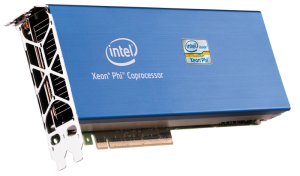 TO SCHEDULER
6
Geometry
Filters
(Fast)Physics
Filters
Stepper
Input queue
Vol2
Vol3
Voln
e+/e-
γ
Vol1
105 baskets/sec
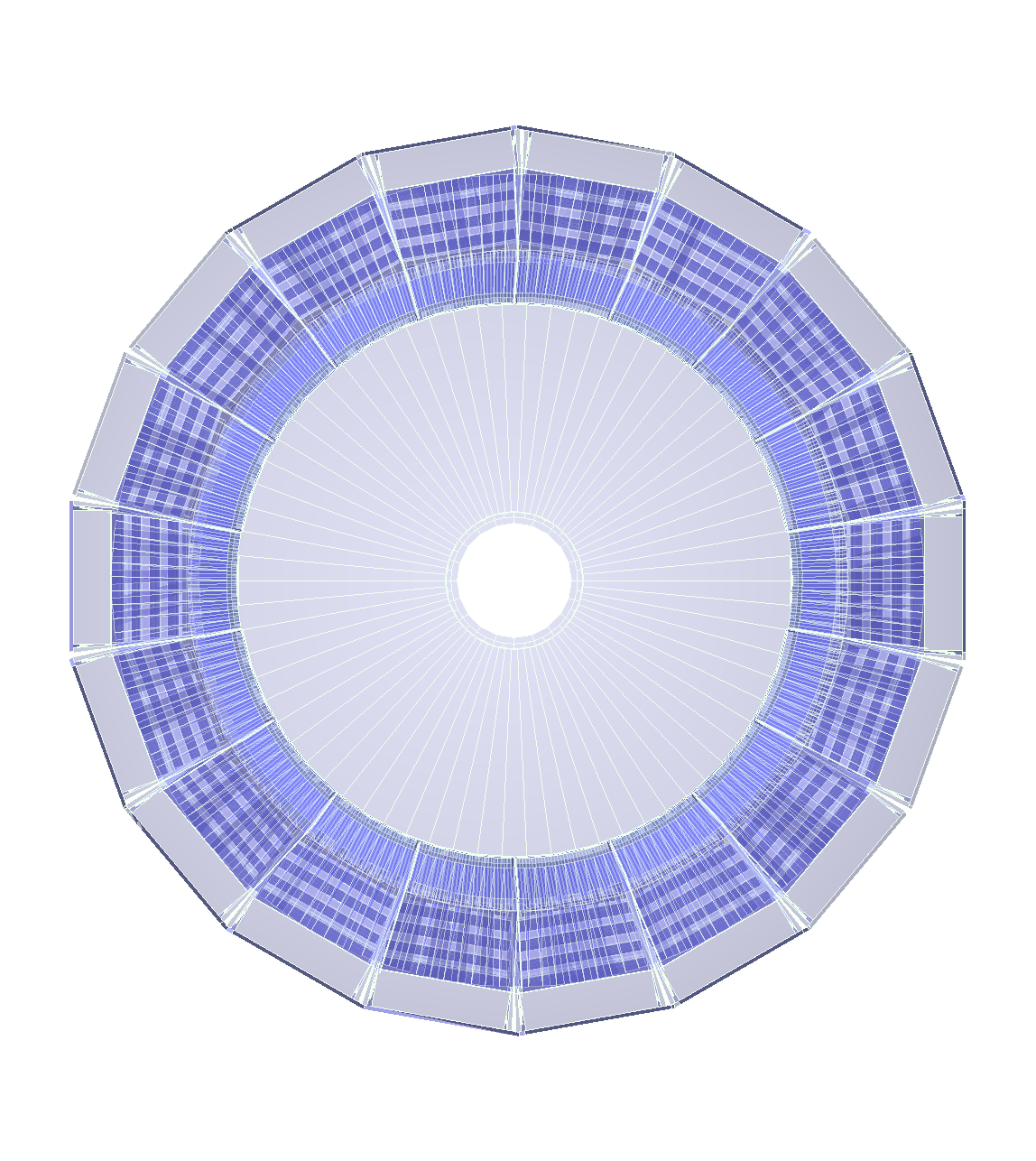 Vector
stepper
Baskets
Step sampling
Filter neutrals
(Field) Propagator
Step limiter
reshuffle
Outputs
Physics sampler
Coproc. broker
Scheduler
VecGeom
navigator
Phys. Process
post-step
Secondaries
Full geometry
Simplified geometry
GeantV
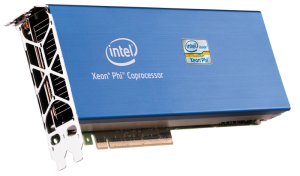 TO SCHEDULER
7
Geometry performance
Geometry is 30-40% of the total CPU time in Geant4
A library of vectorized geometry algorithms to take maximum advantage of SIMD architectures
Substantial performance gains also in scalar mode
Overall performance for a simplified detector vs. scalar ROOT/5.34.17
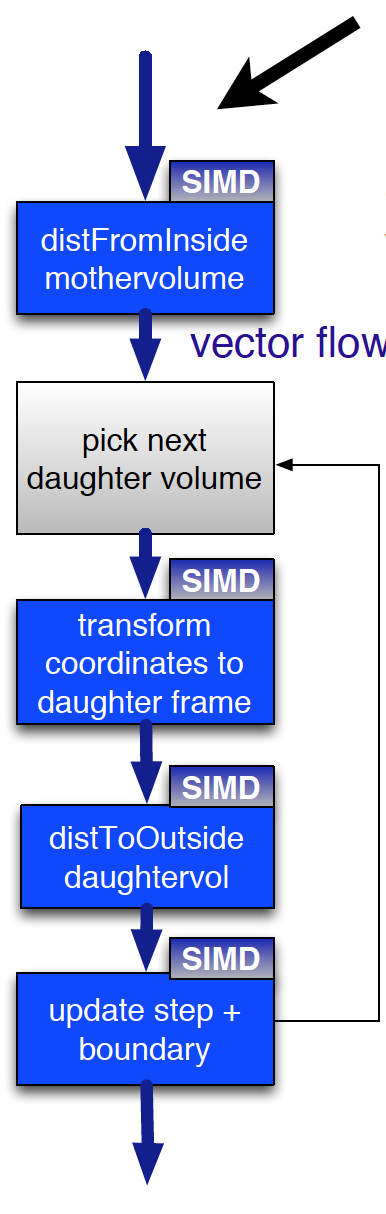 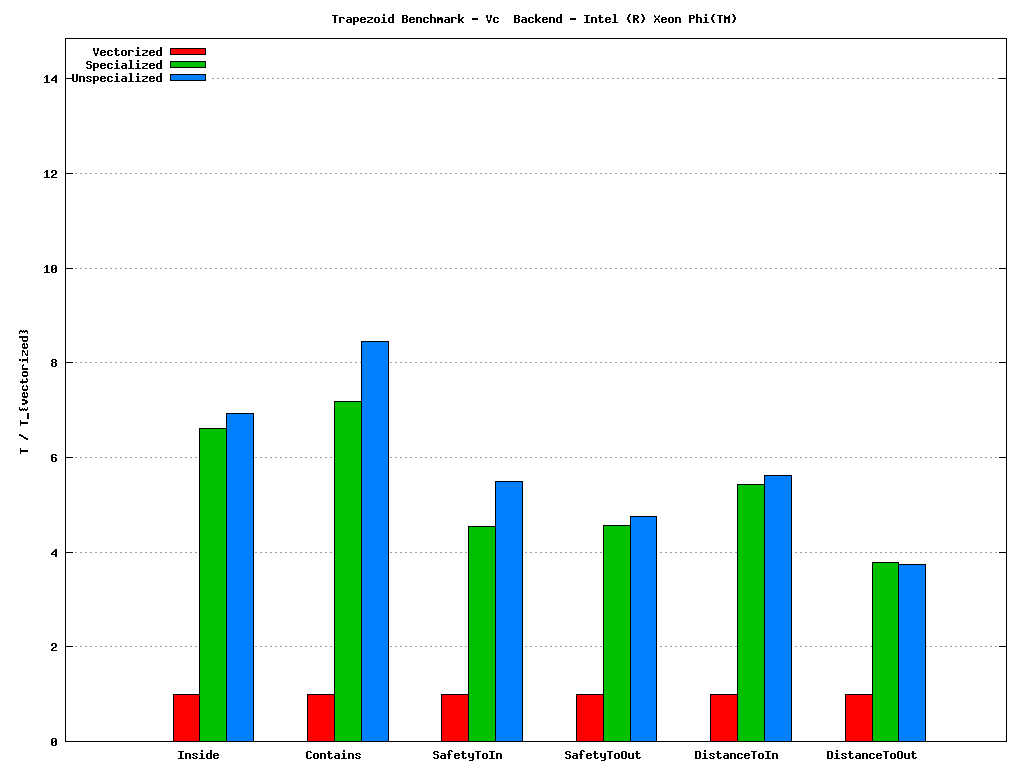 Vectorization performance for trapezoid shape navigation (Xeon®Phi® C0PRQ-7120 P)
andrei.gheata@cern.ch
8
Physics performance
Objective: write a vector version for most of the physics code
The vectorised Compton scattering shows good performance gains
Vector code is better scalar code!
Current prototype able to run an exercise  at the scale of an LHC experiment (CMS)
Simplified (tabulated) physics but full geometry
Very preliminary results needing validation
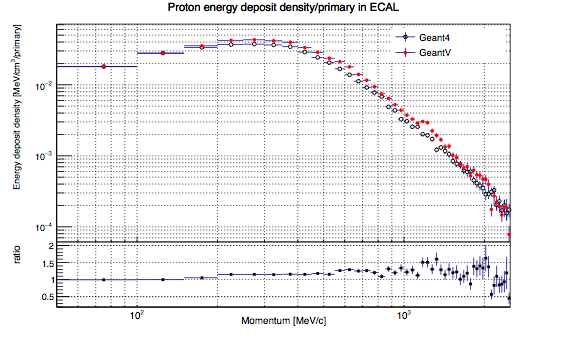 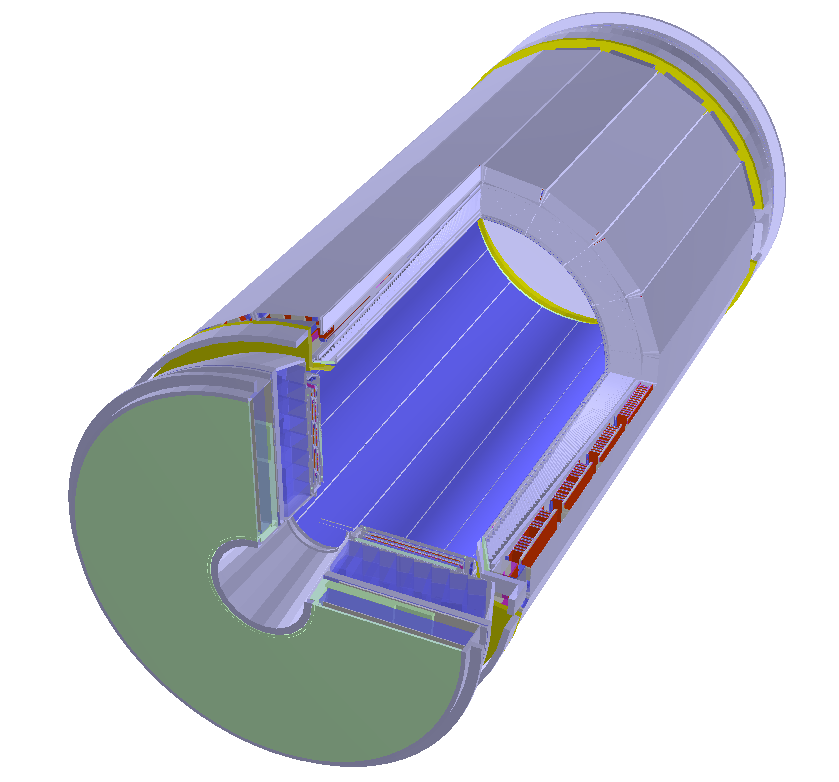 CMS Ecal
andrei.gheata@cern.ch
9
Basketizer performance
GeantPropagator (NUMA manager)
Scheduler1
Transport
Investigated different ways of scheduling & sharing work - lock free queues, ..
Changes in scheduler require non-trivial effort (rewrite)
Amdahl still large, due to high re-basketizing load (concurrent copying)
O(105) baskets/second on Intel Core i7™ 
Algorithm already lock free
Rate will go down with physics processes
Ongoing work to improve scalability
Re-use baskets in the same thread after step if enough particles doing physics-limited steps
Clone scheduling in NUMA aware groups
RAM_1
CPU1
queue1
Work stealing only 
when needed
queue2
Scheduler2
RAM_2
CPU2
Rebasketizing
2x Intel(R) Xeon(R) CPU E5-2630 v3 @ 2.40GHz
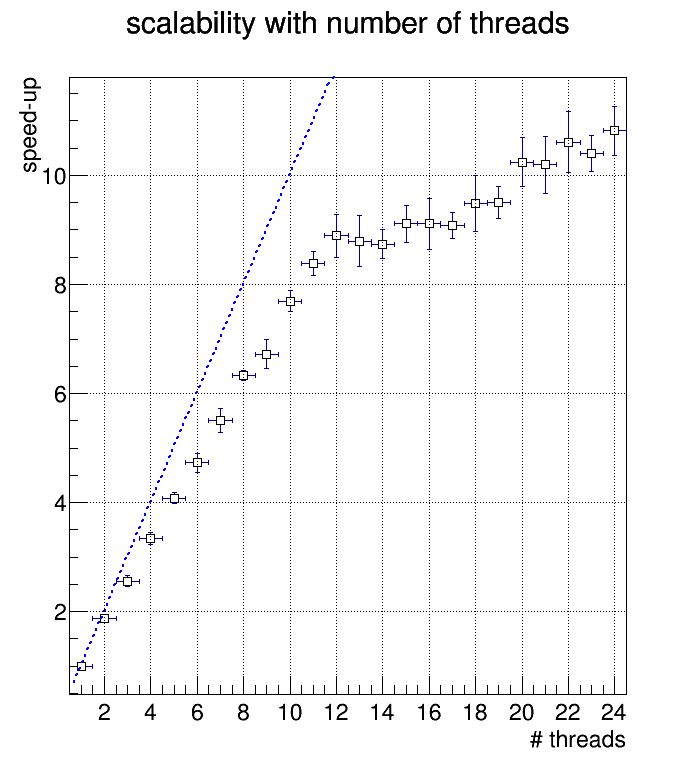 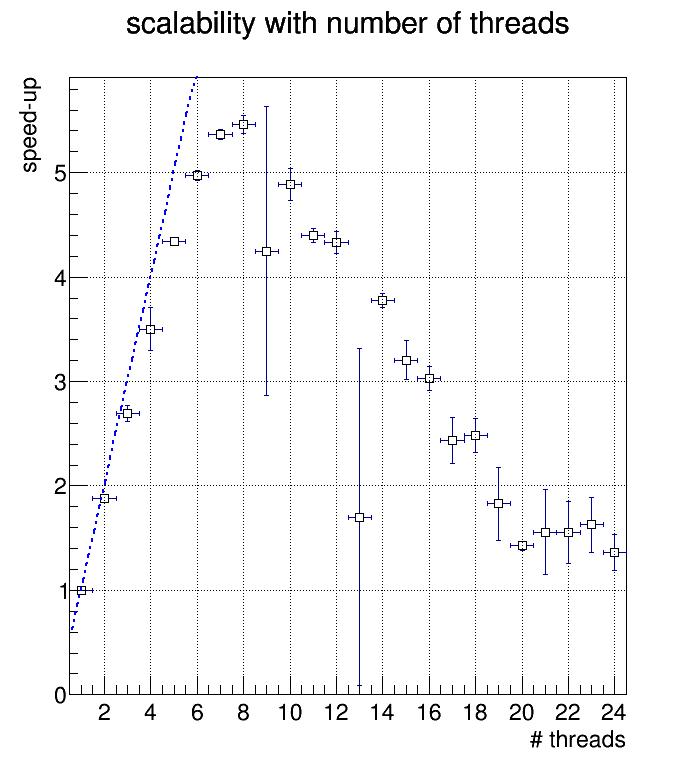 MPI manager
Lock-free algorithm
(memory polling)
Algorithm using spinlocks
andrei.gheata@cern.ch
10
The X-Ray benchmark
The X-Ray benchmark tests geometry navigation in a real detector geometry
X-Ray scans a module with virtual rays in a grid corresponding to pixels on the final image
Each ray is propagated from boundary to boundary 
Pixel gray level determined by number of crossings
A simple geometry example (concentric tubes) emulating a tracker detector used for Xeon©Phi benchmark
To probe the vectorized geometry elements + global navigation as task
OMP parallelism + “basket” model
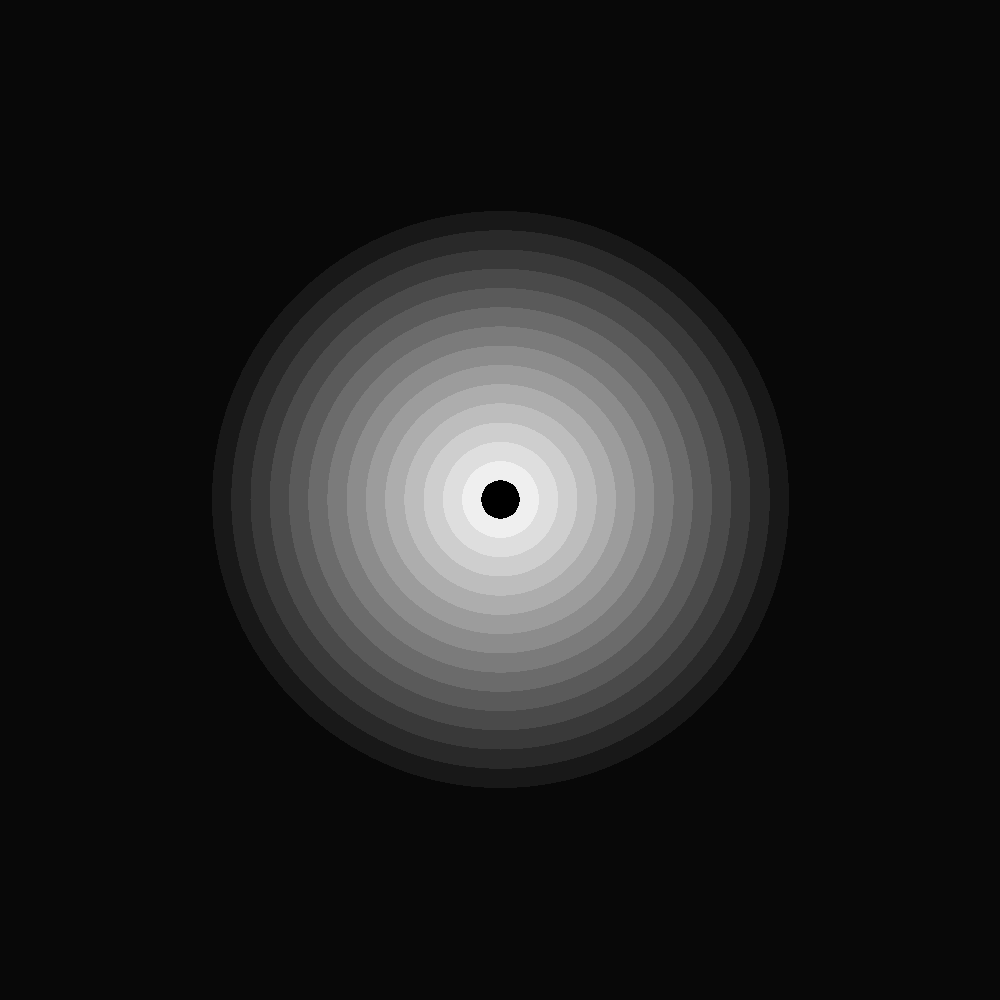 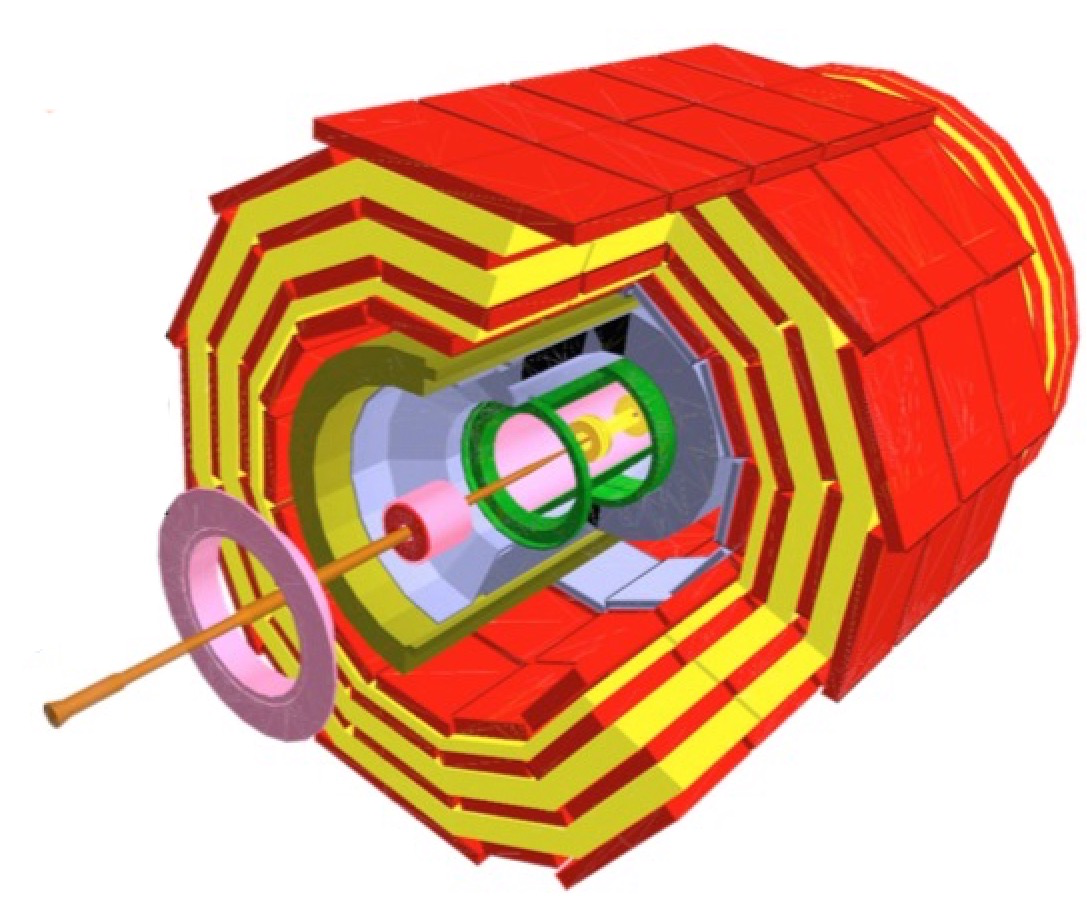 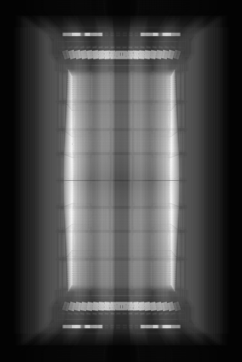 OMP threads
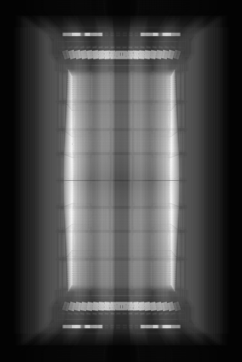 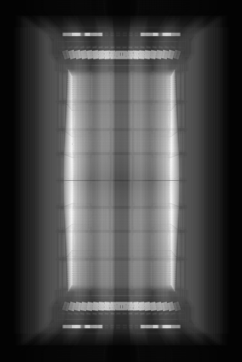 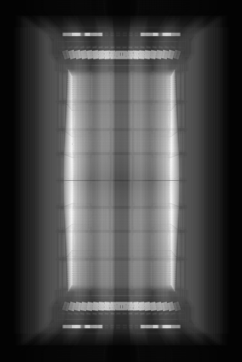 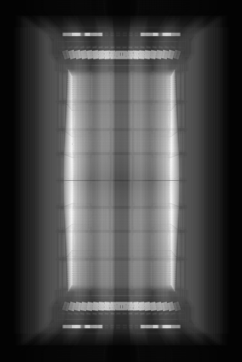 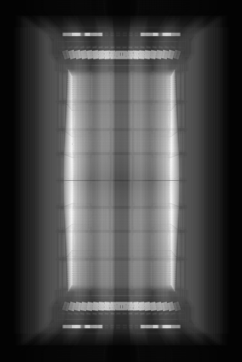 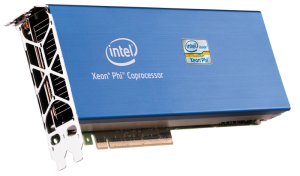 andrei.gheata@cern.ch
11
Scalability and throughput
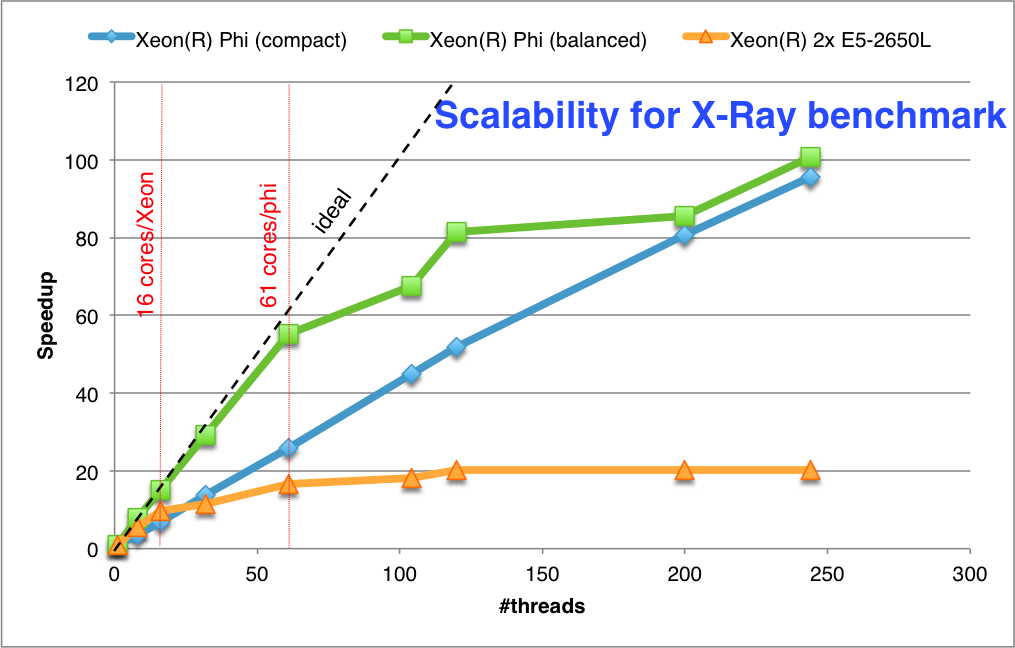 Better behavior using OMP balanced 
Approaching well the ideal curve up to native cores count
Balanced threading converges towards the compact model as all the thread slots are filled
It’s worth to run Xeon Phi saturated for our application
The throughput performance for a saturated KNC is equivalent (for this setup) to the dual Xeon E5-2650L@1.8GHz server which hosts the card.
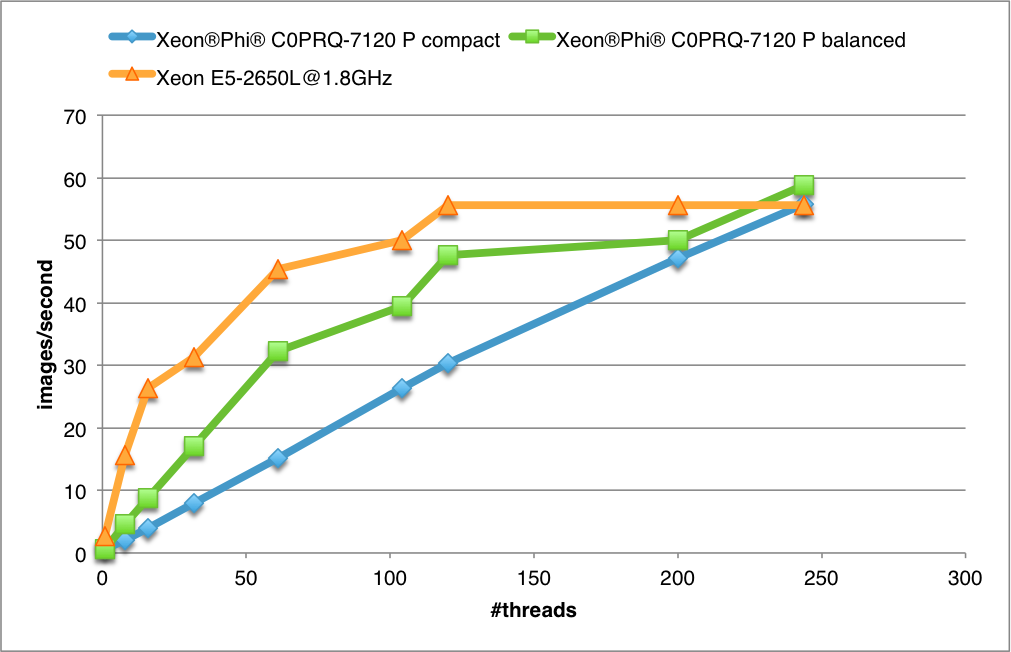 andrei.gheata@cern.ch
12
Vector performance
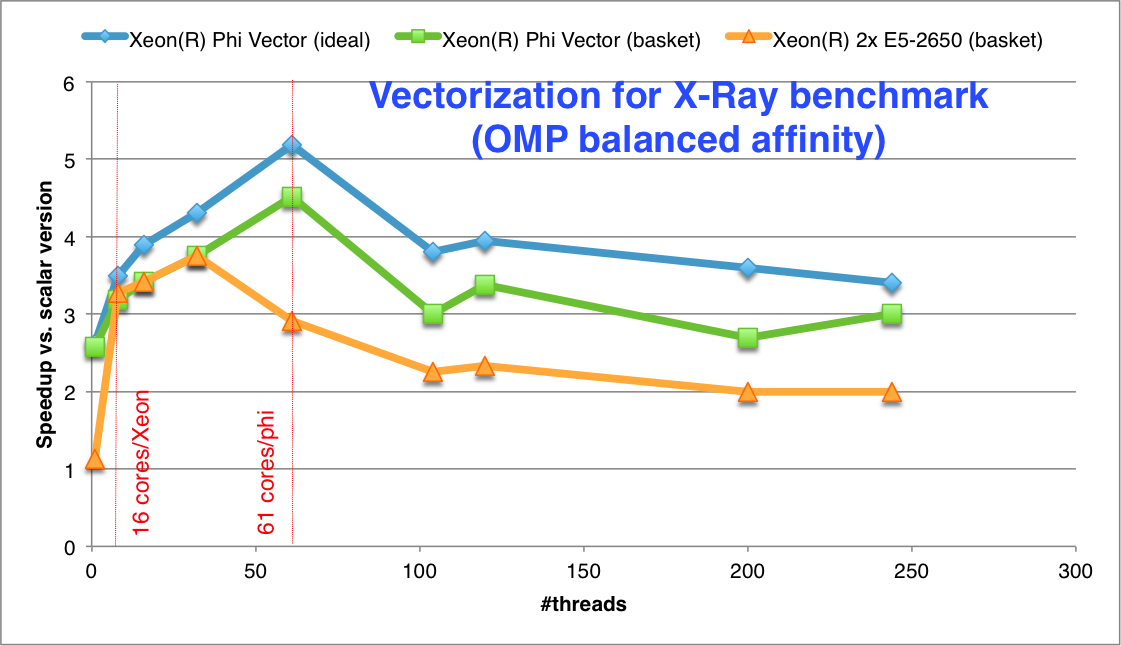 Gaining up to 4.5 from vectorization in basketized mode
Approaching the ideal vectorization case (when no regrouping of vectors is done) .
Vector starvation starts when filling more thread slots than the core count
Performance loss is not dramatic 
Better vectorization compared to the Sandy-Bridge host (expected)
Scalar case: Simple loop over pixels
Ideal vectorization case: Fill vectors with N times the same X-ray
Realistic (basket) case: Group baskets per geometry volume
andrei.gheata@cern.ch
13
Profiling for the X-Ray benchmark
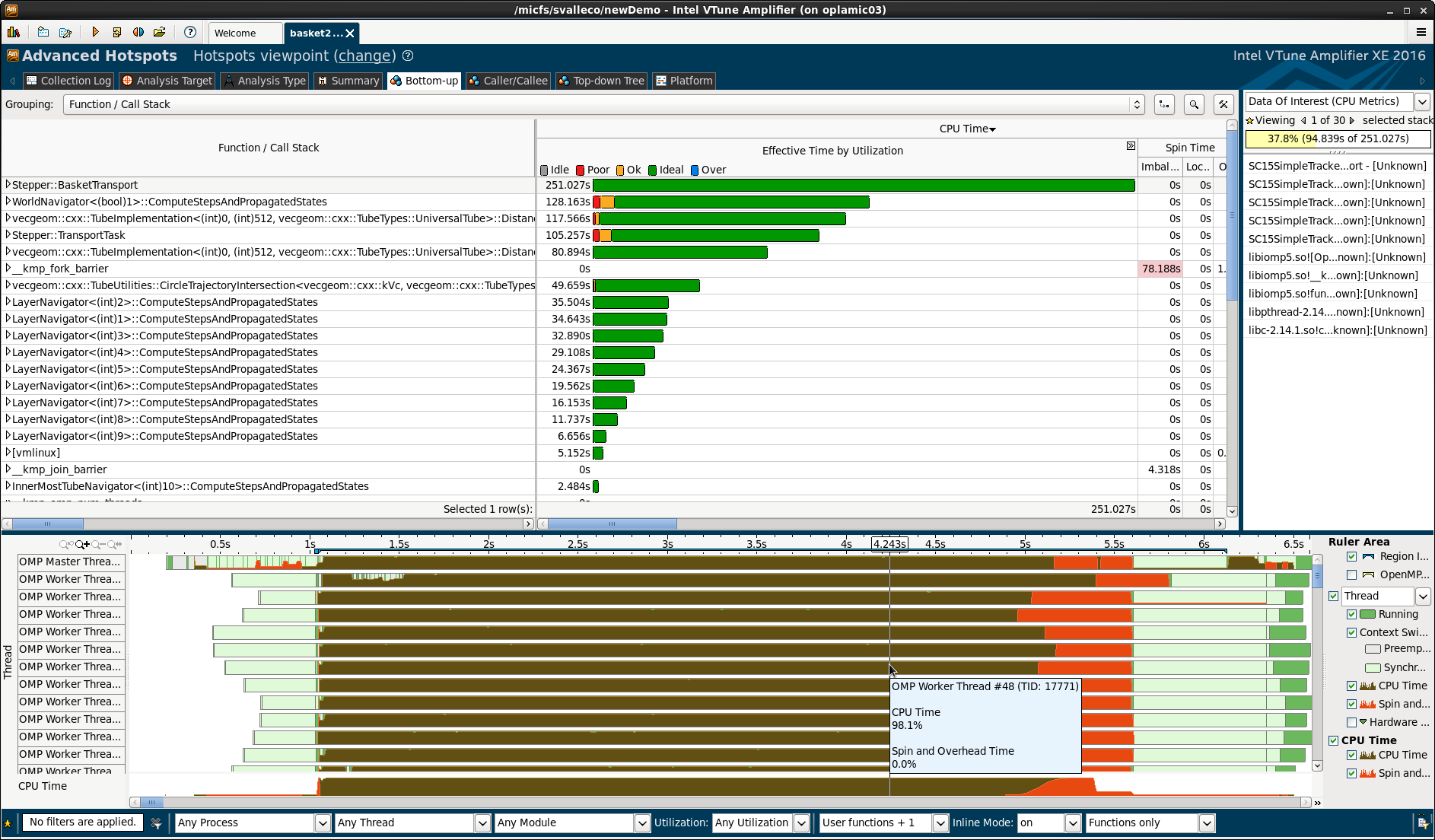 Good vectorization intensity, thread activity and core usage for the X-Ray basketized benchmark on a Xeon Phi (61 core C0PRQ-7120 P)
The performance tools gave us good insight on the current performance of GeantV
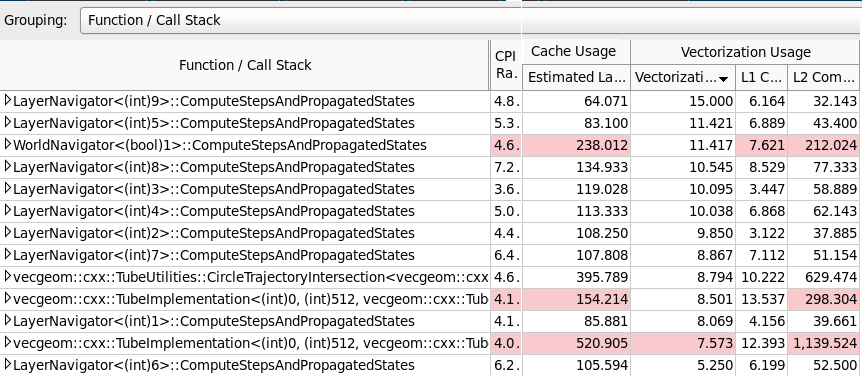 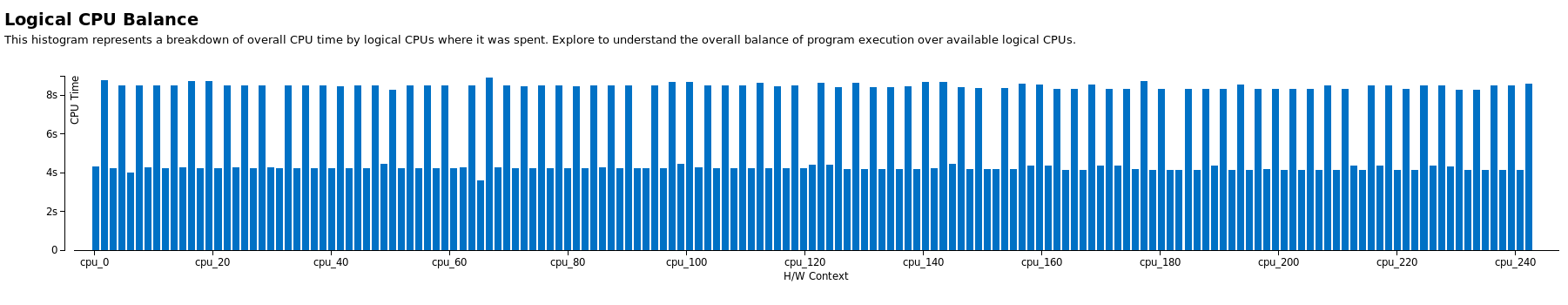 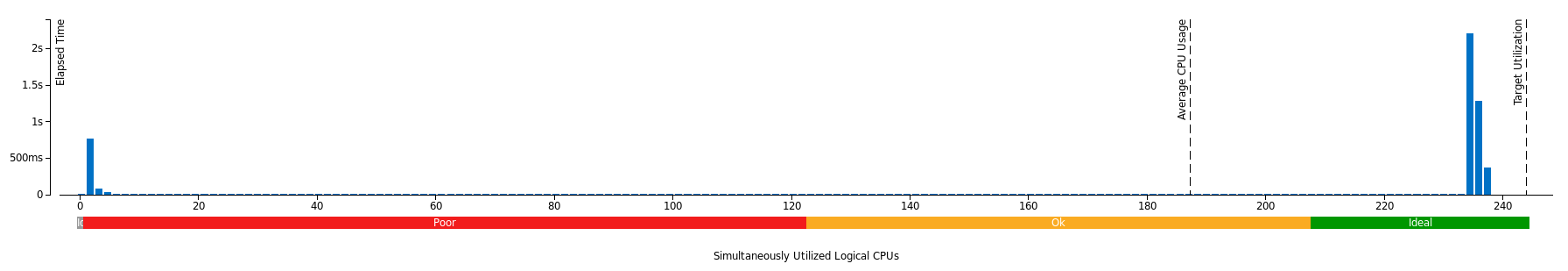 andrei.gheata@cern.ch
14
Looking forward to…
… implementing a “smoking gun” demonstrator combining all prototype features 
SIMD gains in the full CMS experiment setup
Coprocessor broker in action: part of the full transport kernel running on Xeon®Phi® and GPGPU
Scalability and NUMA awareness for rebasketizing procedure
… achieving these just moves the target a bit further
… testing and optimizing the workflow on KNL
Important architecture to test how flexible our model is
Expecting epic “fights” for scaling up the performance
Already working on implementing device-specific scheduling policies and addressing NUMA awareness
andrei.gheata@cern.ch
15
Thank you!
andrei.gheata@cern.ch
16